CDE Science of Reading Literacy Series
Sight Word Recognition
Heart Word Routine
[Speaker Notes: Welcome to the Science of Reading professional development series brought to you by the Colorado Department of Education Elementary Literacy and School Readiness office. This lab session is focusing on implementing a heart word routine.]
Preparing for the Session
Prior to this session, trainers and participants should view this brief video for an overview of key concepts and terminology:
Overview of Phonics

For this session, participants will need: 
Printed copy of the Heart Word Routine Handout
Writing utensils 
Additional Support Materials (optional): 
Leader Look-Fors 
Features of Effective Instruction Checklist
Introduction
[Speaker Notes: This lab session is designed to provide teachers and administrators with foundational knowledge in implementing a heart word routine for sight word recognition. This session is designed as a turnkey presentation that a teacher leader or administrator can present to staff and then follow up with the implementation progress in subsequent observations and meetings.]
Objectives
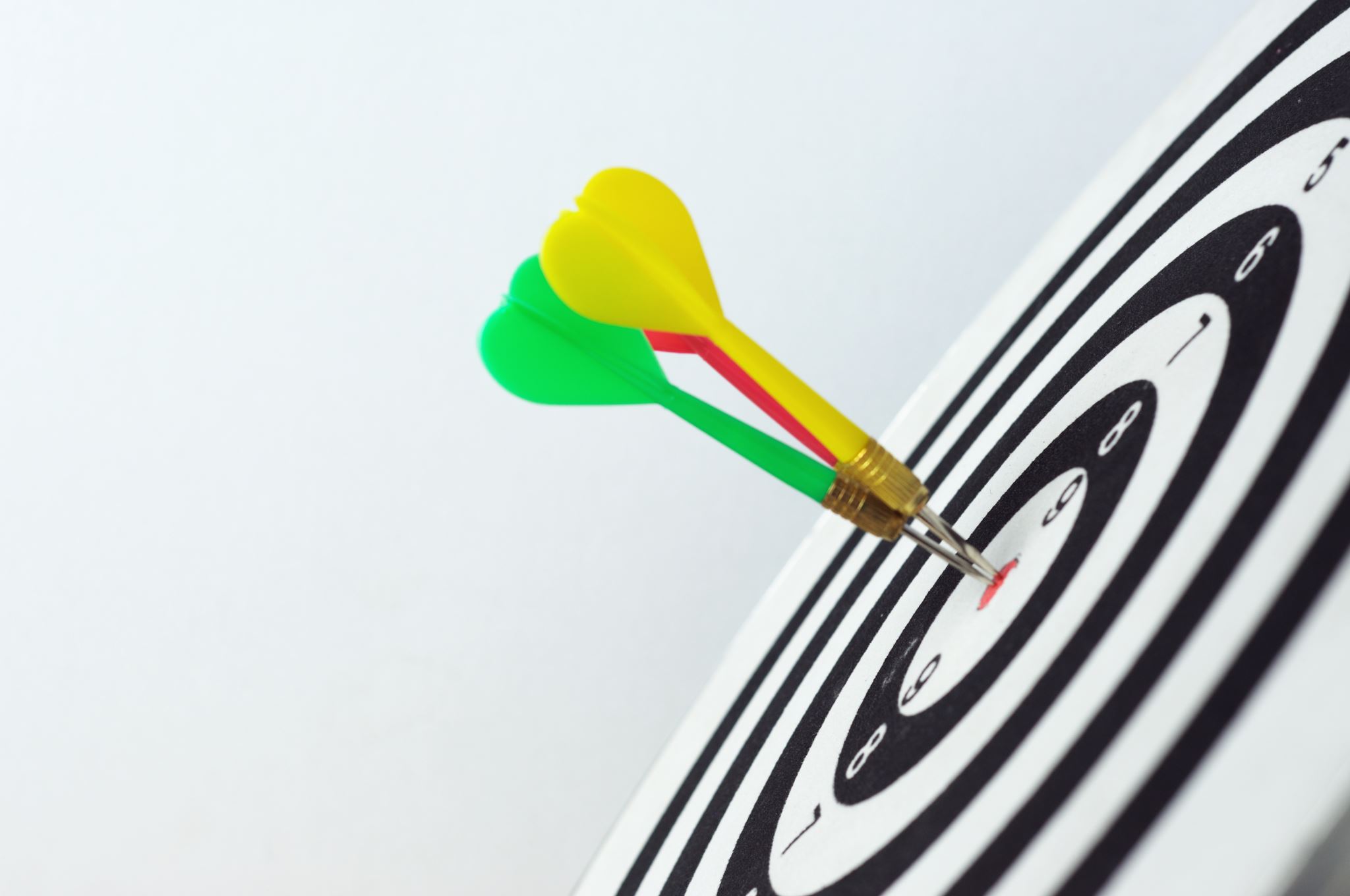 [Speaker Notes: During this session, participants will: 

Understand the foundational knowledge for sight word recognition 
Engage in academic discourse on evidence-based instructional considerations
Incorporate a heart word routine through modeling and practice 
Determine personalized next steps for implementation]
Scientifically Based & Evidence-Based
Scarborough’s Reading Rope
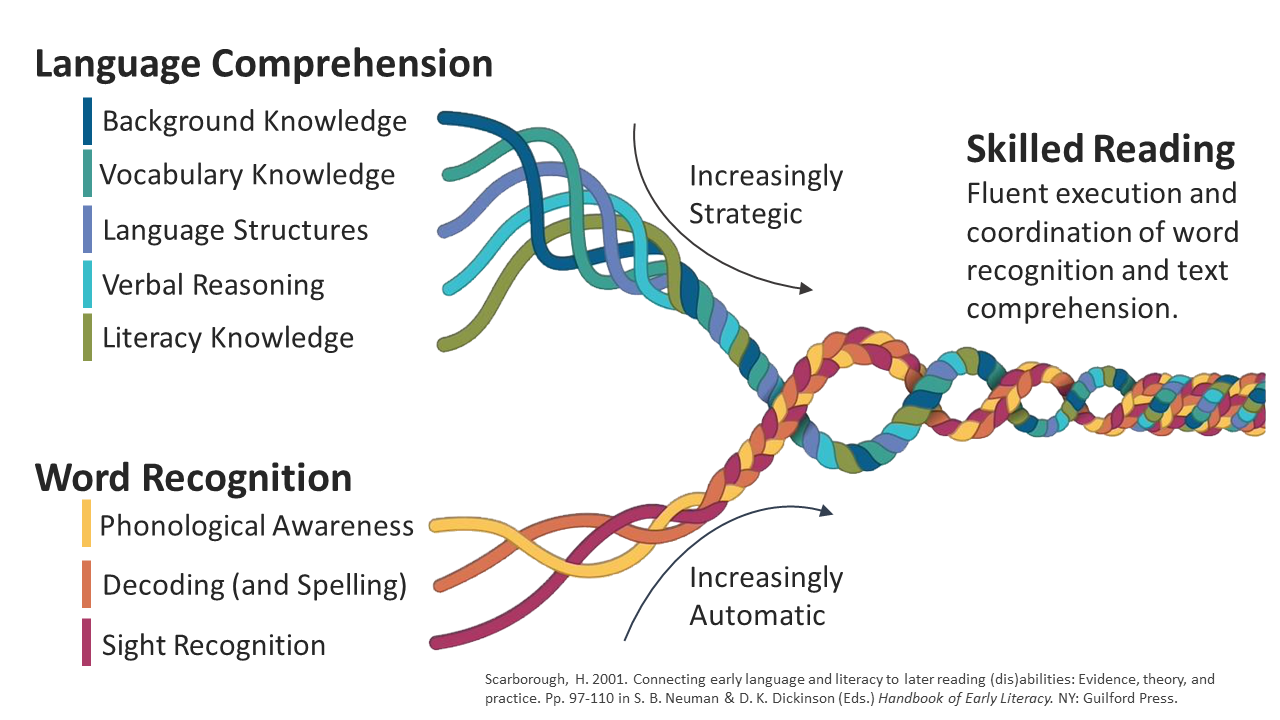 Language Comprehension
Reading Comprehension
Word 
Recognition
[Speaker Notes: In what should now be a familiar model, Scarborough’s Reading Rope (2001) demonstrates how the subskills that comprise word recognition and language comprehension work in tandem and allow students to read fluently and coordinate automatic word recognition with text comprehension. 


(Click) The top portion of the rope details the skills needed in the language comprehension category shown here in green. These skills are: background knowledge, vocabulary, language structures, verbal reasoning, and literacy knowledge. 

(Click) The word recognition, or word reading skills, are phonological awareness, decoding, and sight recognition. 
(Click) Sight recognition falls within this bottom portion of the rope. 

(Click) As the language comprehension skills become strategic and word recognition skills become automatic, a student becomes a skilled reader. This means their reading is fluent and their language skills are adequate so that the reader isn’t having to focus their mental energy on either the language comprehension pieces, or the word recognition pieces and they are able to focus on understanding what they are reading.

Students need to develop all of these skills to become successful, proficient readers. The Heart Word Routine provides direct and explicit instruction that supports students in instantly recognizing words that are difficult to decode and spell using typical phoneme-grapheme correspondences.]
Warm-Up
[Speaker Notes: Ask participants to discuss the following:

What are the nuances between the terms:  Sight Words -  High Frequency Words – Irregular words?
Which words in the table contain an irregular spelling pattern? 
Which of the words in the table would you consider teaching as "Heart Words"?


Facilitator Notes:  

Definitions for each of the terms are located on the next slide. 

The words in the table are all high frequency words that have the potential to be taught as Heart Words, depending on when they are introduced to students. The words that contain irregular spelling patterns related to the phonemes they represent in the word are: again, from, were, have, to, once, two, come, said, and who.]
Key Terminology
Phonics: A method of teaching reading and writing by developing learners’ phonemic awareness, that is, the ability to hear, identify, and manipulate the sounds (phonemes) in order to teach the correspondence between these sounds and the spelling patterns (graphemes) that represent them. 

Orthographic Mapping: The processes  of storing a word permanently in memory for instant retrieval.

Irregular word: A word that contains one or more phoneme-grapheme correspondences that do not fit the typical spelling patterns found in English. 

High frequency word: A word that occurs frequently in printed text. High frequency words can contain regular or irregular spelling patterns.

Sight Word: A word that a person instantly recognizes in print. 

Phoneme: A single speech sound; words are formed by combining phonemes.

Grapheme: A grapheme is a written letter or letters that represents a single speech sound.
Setting the Foundation
[Speaker Notes: This is a review of essential elements necessary for providing quality sight word instruction.]
What is a “Heart Word?”
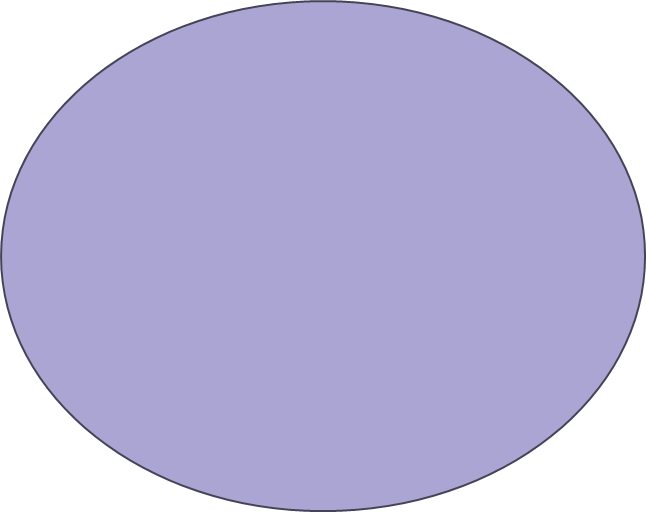 High Frequency 
Words
Sight Words
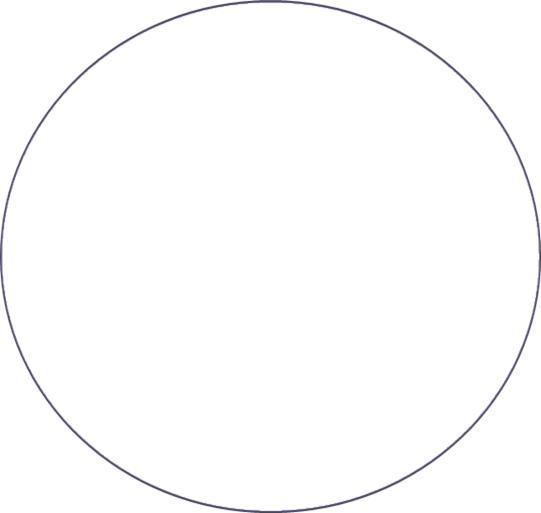 Irregular Words
[Speaker Notes: As we discussed in the warm-up, the terms “high-frequency words,” “sight words,” and “irregular words” are sometimes used interchangeably, but in reality, there are differences between these terms that do not make them synonymous with one another. 

“Heart Words” are words that students need to be able to recognize automatically because they occur frequently in text and have high utility, but they are usually words that contain irregular phoneme-grapheme correspondences that make them difficult to decode, so these spellings must be learned by heart. (These are permanent Heart Words). Heart words can also be words that students need to be able to recognize early on, but that contain a regular spelling pattern that students have not yet encountered in the regular scope and sequence of phonics skill instruction in the classroom. These can be referred to as “temporary” Heart Words. In this case, point out the spelling pattern and identify its sound, but do not label it “unfair.” Simply inform students that this is a pattern for the sound they have not learned yet.


Many curricula provide Heart Words for teachers to teach within the schedule of lessons, but teachers may also need to identify these words to teach on their own.]
English by the Numbers
50%
Percent of English vocabulary that can be spelled accurately by only phoneme-grapheme correspondences
Percent of English words that can be spelled accurately if word origin, word meaning and morphology are considered
10%
36%
Percent of English words that can be spelled with only one error
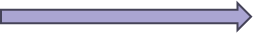 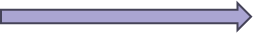 4%
PERCENT OF WORDS THAT ARE TRUE ODDITIES
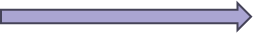 (Hanna et al, 1966, as cited in Moats, 2020)
[Speaker Notes: It is important to remember that English is a morphophonemic language, meaning its orthography is influenced by both meaning and sound. English has been influenced by many other languages over time that have contributed to its complexity. 

Even so, 50% of English words can be spelled correctly by only phoneme-grapheme correspondences, while another 36% of words can be spelled correctly with only a single error. Another 10% of English words can be spelled accurately if word origin, word meaning, and morphology are considered, leaving only 4% of words that are true oddities. Understanding this can help us identify the words that truly require attention to be taught as Heart words.


References
Moats, L (2020). Speech to Print: Language essentials for teachers. Baltimore: Brookes Publishing.
Hanna, P.R.; Hanna, J.S., Hodges, R.E., & Rudorf, E.H., Jr. (1966). Phoneme-grapheme correspondences as cues to spelling improvement (USDOE Publication No. 32008). Washington, DC: U.S. Government Printing Office.]
Orthographic Mapping
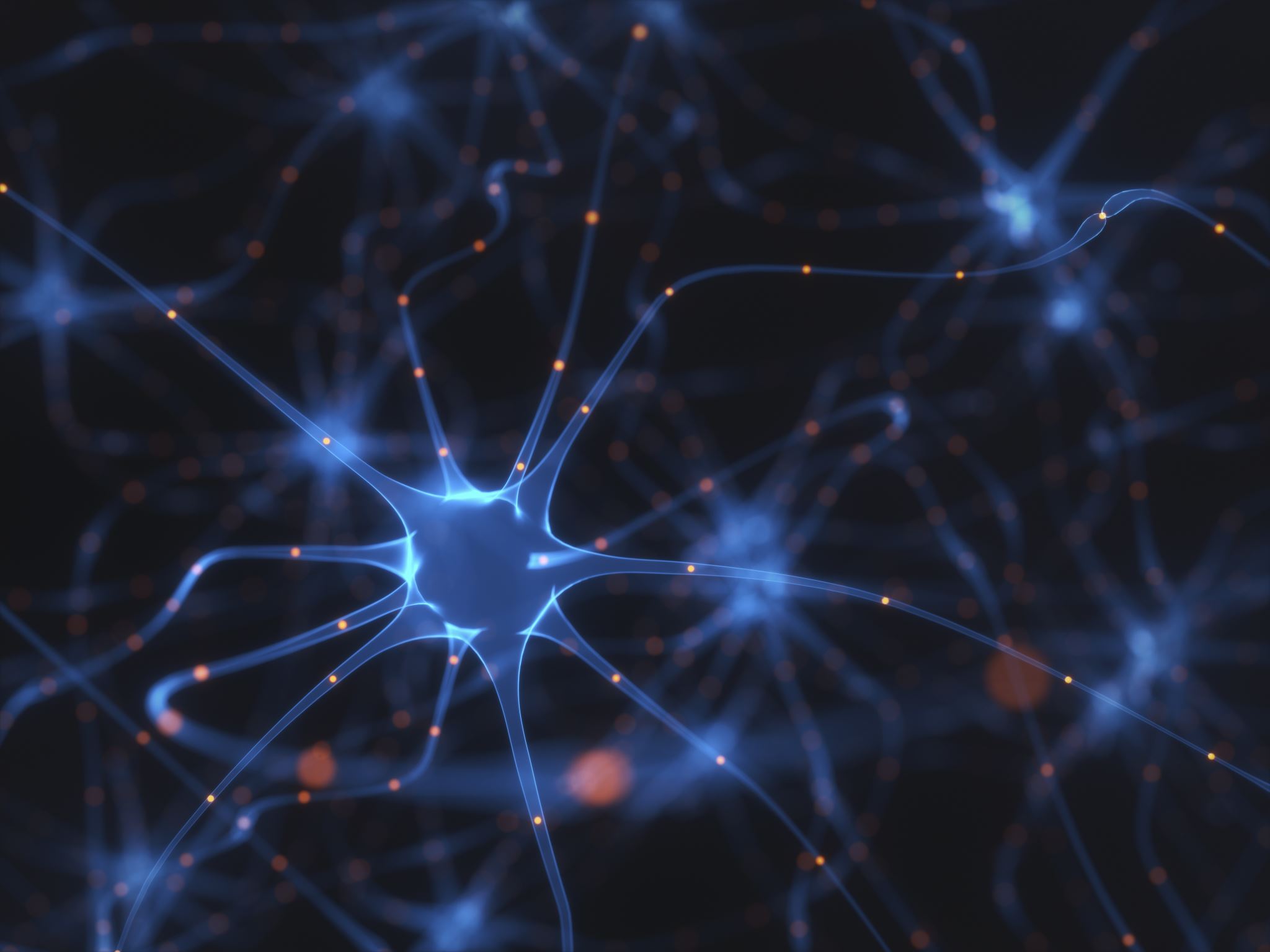 Automaticity is achieved through orthographic mapping. 
Orthographic mapping is the mental process used to store words for immediate, effortless retrieval and requires:

Advanced phoneme awareness
Letter-sound knowledge
Phonological long-term memory

These three skills interact with one another to produce a long-term orthographic memory for all the words we learn (Kilpatrick, 2015). To do this well, students require strong phonemic proficiency and letter-sound skills.
[Speaker Notes: Automaticity is achieved through orthographic mapping. 

Orthographic mapping is the mental process used to store words for immediate retrieval and it is developed through the direct instruction of advanced phoneme awareness, letter-sound knowledge, and phonological long-term memory. 

These three skills interact with one another to produce a long-term orthographic memory for all the words we learn (Kilpatrick, 2015). To do this well, students require strong phonemic proficiency and letter-sound skills.

It is important to clarify that orthographic mapping is NOT a strategy or a way to teach. It is the MENTAL PROCESS used to store words for immediate retrieval. So, we can't teach orthographic mapping, but we can teach in ways that support the way the brain processes text to ensure the process of orthographic mapping happens efficiently.

References: 
Kilpatrick, D. A. (2015). Essentials of assessing, preventing and overcoming reading difficulties. Hoboken, NJ: Wiley.

Ehri, Linnea C.  (2014) “Orthographic mapping in the acquisition of sight word reading, spelling memory, and vocabulary learning.” Scientific Studies of Reading, 18:1, 5-21. International Dyslexia Association. https://dyslexiaida.org/definition-of-dyslexia/]
Supporting Orthographic Mapping with the Heart Word Routine
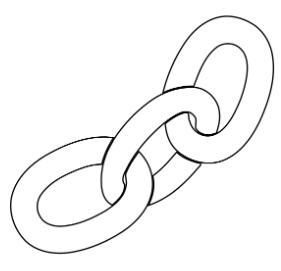 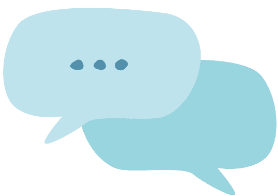 “said”
“chain”
/s/ /ĕ/ /d/
/ch/ /ā/ /n/
[Speaker Notes: The process of orthographic mapping requires the reader to utilize phonemic awareness skills to identify the sounds in the word, and then map the appropriate known phoneme grapheme correspondences to those sounds for automatic retrieval later on.  Once a typically developing reader has learned a regular phoneme-grapheme correspondence, that student can apply that skill across words to be able to “self teach” new words they encounter.

Research cited by David Kilpatrick (2015) indicates that “routine, singular violations in irregular words present very little difficulty for orthographic mapping. First, there is evidence that when readers encounter new, irregular words, they create a “phonological framework” based on the regular letter-phoneme correspondences. They then make a mental note of the irregular element” (Ehri, 2005a; Frost, 1998; Katz& Frost, 2001; Share, 1005; Van Orden & Kloos, 2005).

The Heart Word Routine can support more efficient learning of words that contain irregular spelling patterns because the teacher is explicitly identifying the part of the word that the student needs to be able to remember. 

References: 

Kilpatrick, D. A. (2015). Essentials of assessing, preventing and overcoming reading difficulties. Hoboken, NJ: Wiley.]
Preparing for Instruction
[Speaker Notes: In this section, we will break down the components of the heart word routine and provide tips for preparation and implementation.]
Features of Effective Instruction
Heart Word Routine
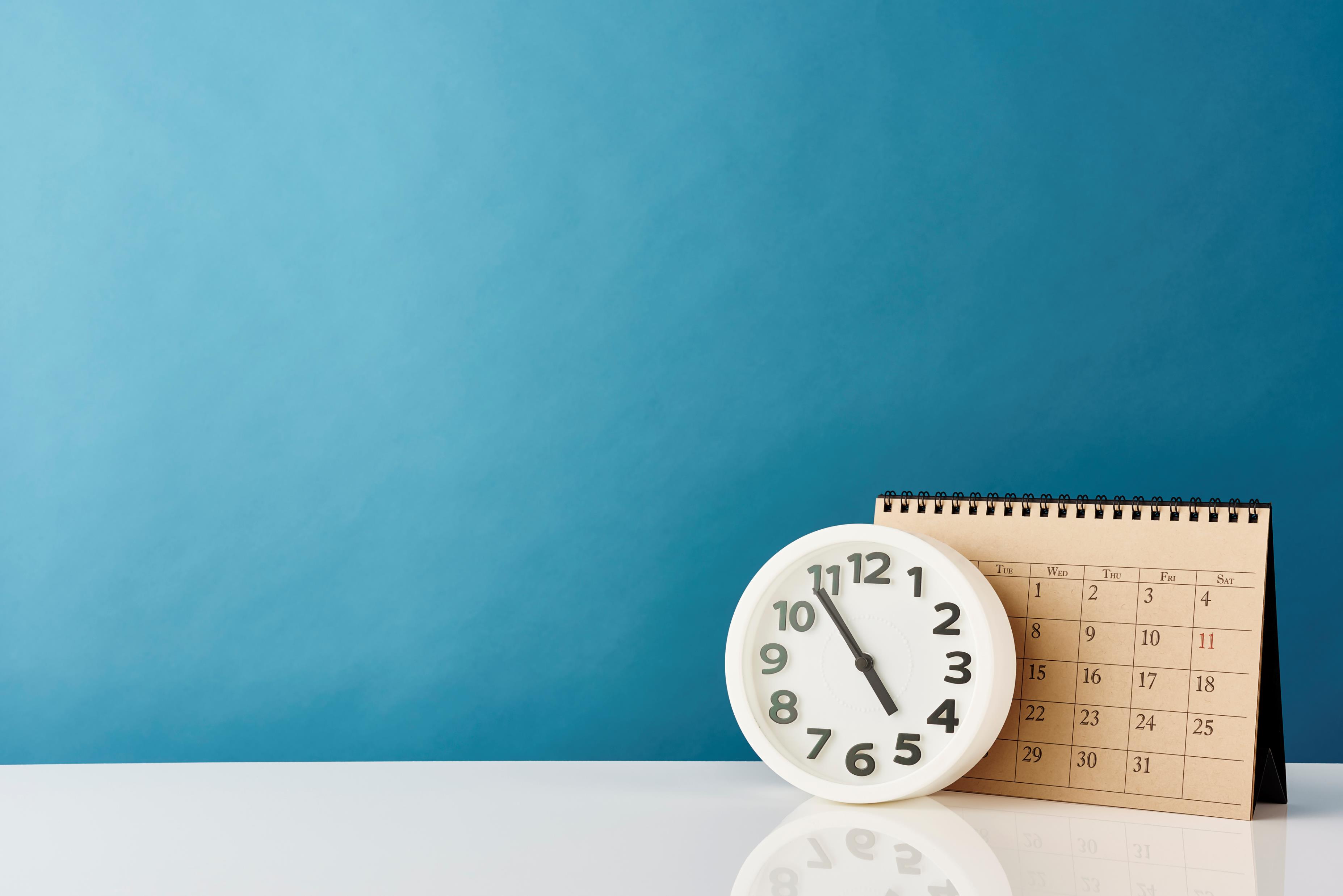 [Speaker Notes: Here are the features of effective instruction as it relates to phonics and sight word instruction. 

Instruction should be explicit with clear explanations, teacher modeling, and ample opportunities for student practice.
Instruction should be systematic, focusing on 1 or 2 skills at a time, and moving from simpler to more complex progression. 
Instruction should be engaging, motivating the students with multisensory supports, and snappy pace to keep interest.
The duration of sight word instruction can be provided just a few minutes daily within phonics lessons for most students to benefit and make progress.]
Heart Word Routine
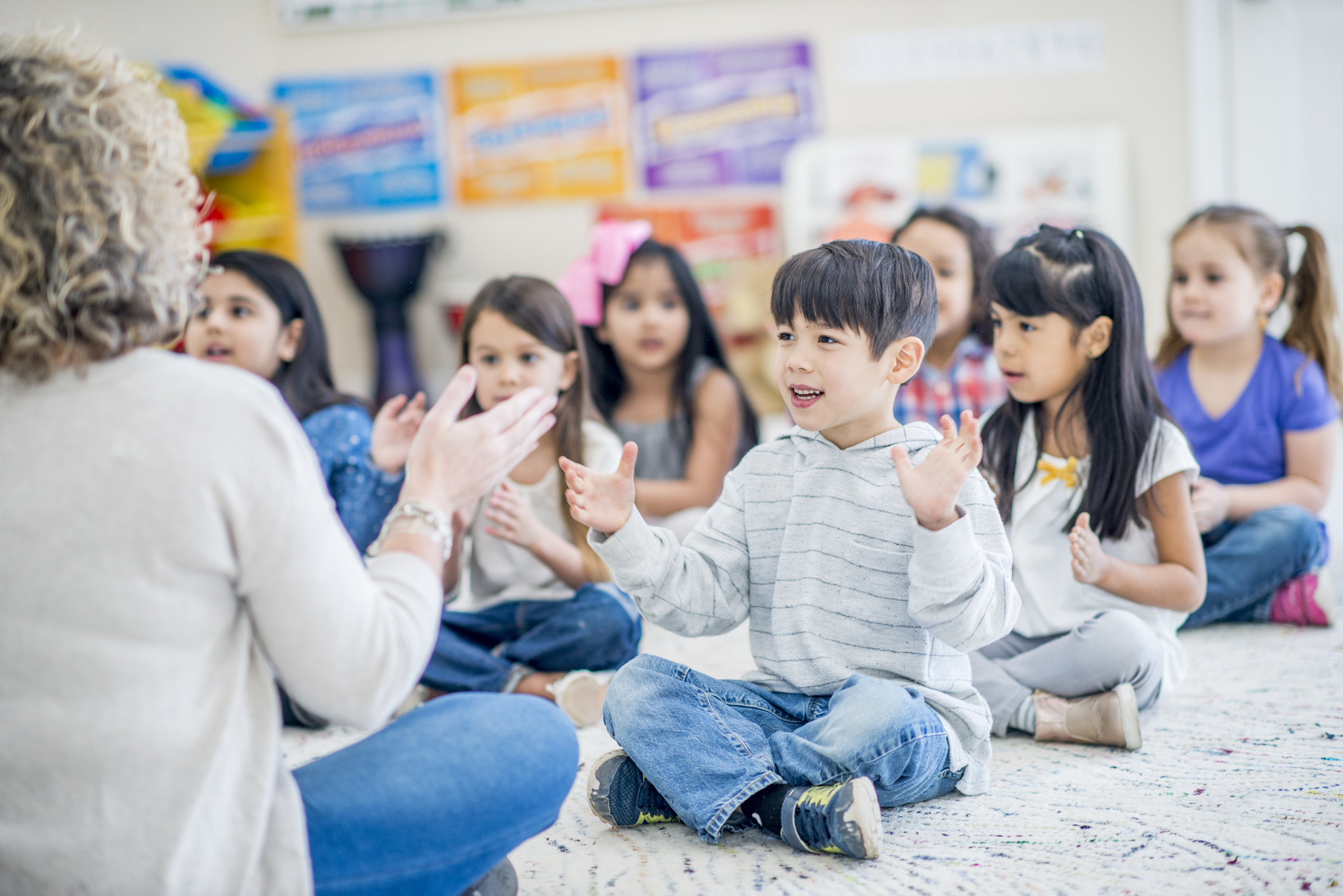 [Speaker Notes: This routine is broken up into 4 main parts. 

Step 1: Introduce the word. 
Step 2: Spell the word. 
Step 3: Highlight the “unfair” part of the word. 
Step 4: Practice the word with multiple repetitions.]
Step 1: Introduce the Word
Heart Word Routine
Say: “This word is __________. What’s the word?” (Students respond).  
 Embed the word in a sentence.
said
[Speaker Notes: The first step in the Heart Word Routine is to Introduce the word, showing the word on a card or writing it on the board. It is important for students to both see the word and hear it pronounced clearly.
Then, embed the word in a sentence so students can hear its grammatical use in context.

 Say: “This word is SAID. What’s the word?” (Students respond).  
         “Jack SAID he finished his homework.  What’s the word? (said)]
Step 2: Spell the Word
Heart Word Routine
Say:  “_______________ is spelled _ _ _ _.”  
Let’s spell the word ___________ together.” (point to letters as you spell the word together).
said
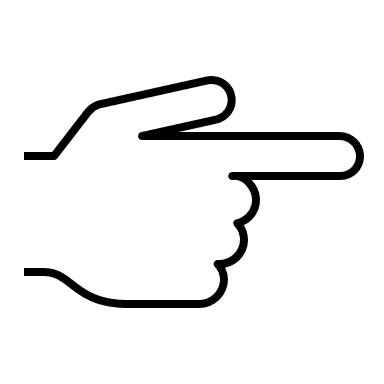 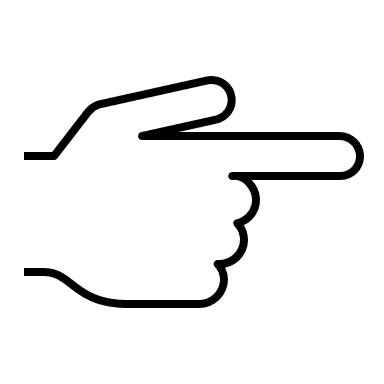 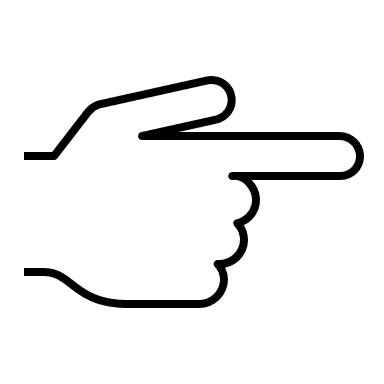 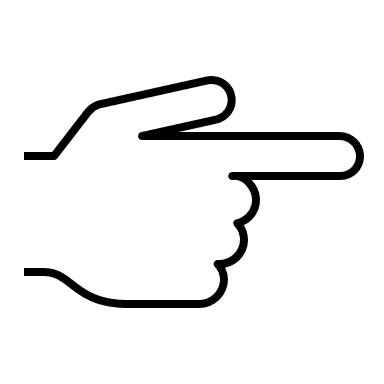 [Speaker Notes: Note: This slide contains animation


Step 2 in the Heart Word Routine is to spell the word. First the teacher names the letters in the word, and then has the students repeat the spelling as the teacher points to each of the letters in the word).

Say: “Said is spelled S..A..I..D.”

Let’s spell the word SAID together.” (CLICK 4 times (once for each letter)as you spell the word aloud. This will reveal animated “pointers” to demonstrate pointing to each letter).

“ S..A..I..D….SAID.”]
Step 3: Identify the “Unfair” Part/s
Heart Word Routine
Say: _________has ____ sounds. Some parts of this word I can sound out, but one part I can’t.   This is the unfair part!” 
 Draw a heart over the unfair part of the word. 
 Say: ”Because this part is unfair, we must learn this word by heart.”
said
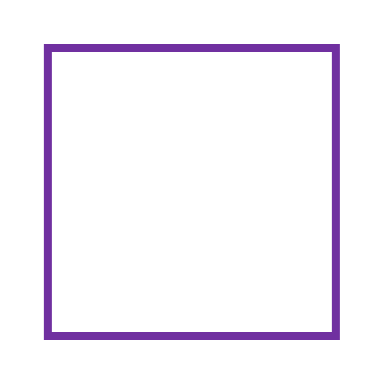 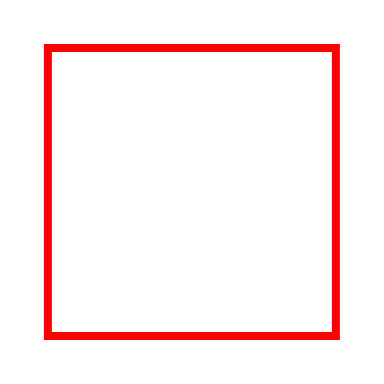 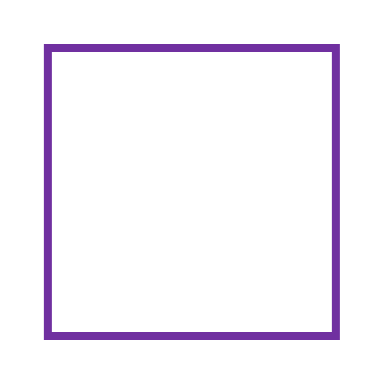 [Speaker Notes: Note: This slide contains animation.


Step 3 is to identify the “unfair” part of the word (if applicable), the part that is not decodable. 


Say:  “SAID has 3 sounds”  (CLICK three times to reveal the sound boxes as you segment the phonemes). -  “/s/ /e/ /d/. “

CLICK to underline the “ai” spelling in said. 
Say: “Some parts of this word I can sound out, but one part I can’t. In the word “said,” the /ĕ/ sound in the word is spelled by the letters ai. This is the unfair part, because the letters ai do not usually spell the /ĕ/ sound.

CLICK to reveal heart over the ‘ai’ spelling. Say: “Because this part is unfair and doesn’t follow the rules, we must learn this word by heart.]
Step 4: Practice the Word
Heart Word Routine
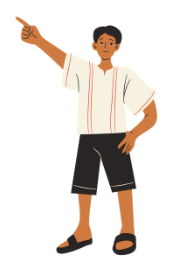 Practice the word. 
Say: “Let’s air write this word together.” Students write the letters of the words in the air as you spell the word together, then blend it back together, drawing an imaginary line under the word:  “s-a-i-d...said!”  
Carpet write, back write, arm write, etc. two to three more times.
Hide word, have students write, then check.
[Speaker Notes: The last step in the Heart Word Routine is to provide multiple opportunities to practice the spelling of the word. This is done together at a snappy pace and includes multisensory components to support engagement and the commitment of the spelling to memory. Make sure the students can see the word as they spell it aloud and with motion several times.

Remember that air writing is typically a gross motor activity using a straight arm and large movements (not just the fingers or wrist). Have students stand to air-write the word as they spell the word chorally and then blend it back together, drawing an imaginary line under the word. 

They can then use a finger to “trace” the letters on the carpet in front of them, on a partner’s back, on their non-dominant arm, pointing at the ceiling, etc., for a few additional repetitions.

Additionally, you may want to hide the word after several repetitions and have the students write it on a small white board, notecard, or paper as their final repetition, then reveal the word again to have them check their spelling.

Example: 
Say: “Let’s air write this word together. (S…A…I…D….SAID!)
Say:  “On the carpet!” (Students bend down to trace the letters on the carpet with their finger (S….A…I….D…..SAID!)
Say:  “On your arm! (Students trace the word on their non-dominant arm) (S…A…I…D……SAID!)
Hide the word, then say: Write it! (Have students write the word down on their own).   “Check it!” (Reveal the word and have students check their spelling).]
Modeling Instruction
[Speaker Notes: In this section, we will model the heart word routine and provide options for scaffolding and differentiation. 

(This section is intended to provide a model for how the routine looks in action. The facilitator should practice to ensure the steps are clear and the routine follows a snappy pace. Ideally, participants should take the role of the students during the modeling section. Adjust as needed for the needs of your staff.)]
Step 1: Introduce the Word
Heart Word Routine
love
[Speaker Notes: Say: “This word is LOVE. What’s the word?” (LOVE)  
         “I LOVE to read a good book.  What’s the word? (LOVE)]
Step 2: Spell the Word
Heart Word Routine
love
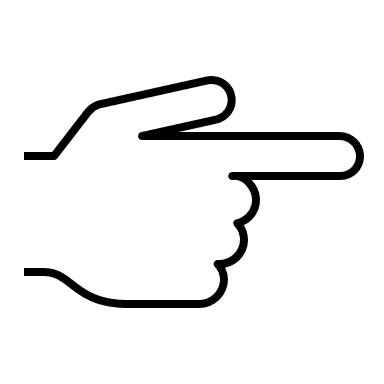 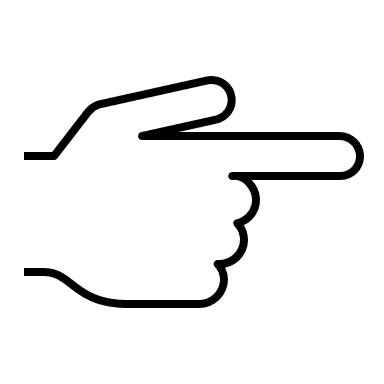 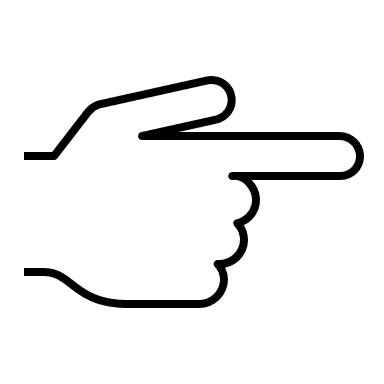 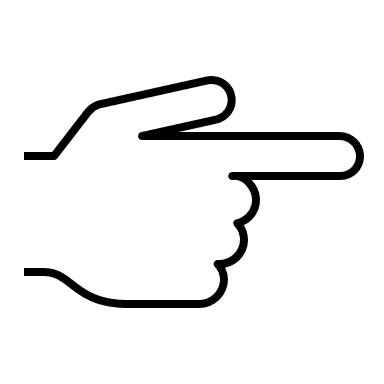 [Speaker Notes: Note: This slide contains animation


Say: “LOVE is spelled L…O…V..E.”

Let’s spell the word LOVE together.” (CLICK 4 times (once for each letter) as you spell the word aloud. This will reveal animated “pointers” to demonstrate pointing to each letter).

“ L…O…V…E….LOVE.”]
Step 3: Identify the “Unfair” Part/s
Heart Word Routine
love
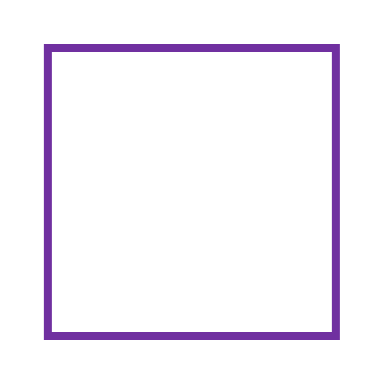 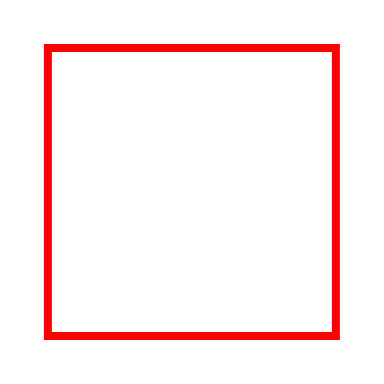 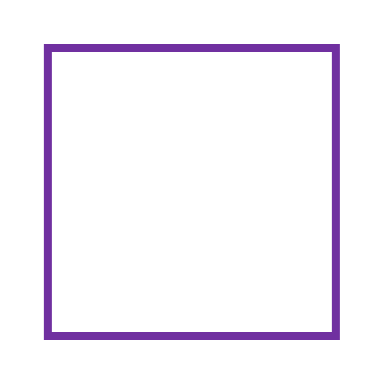 [Speaker Notes: Note: This slide contains animation.


Say:  “LOVE has 3 sounds”  (CLICK three times to reveal three sound boxes as you segment the phonemes). -  “/l/ /ŭ/ /v/. “

CLICK to underline the “O” in love. 
Say: “Some parts of this word I can sound out, but one part I can’t. In the word “said,” the /ŭ/ sound in the word is spelled by the letter o. This is the unfair part, because usually, when we see a vowel consonant e spelling, the e is silent and makes the preceding vowel say its name. 

CLICK to reveal heart over the ‘o’ spelling. Say: “Because this part is unfair and doesn’t follow the rules, we must learn this word by heart.”]
Step 4: Practice the Word
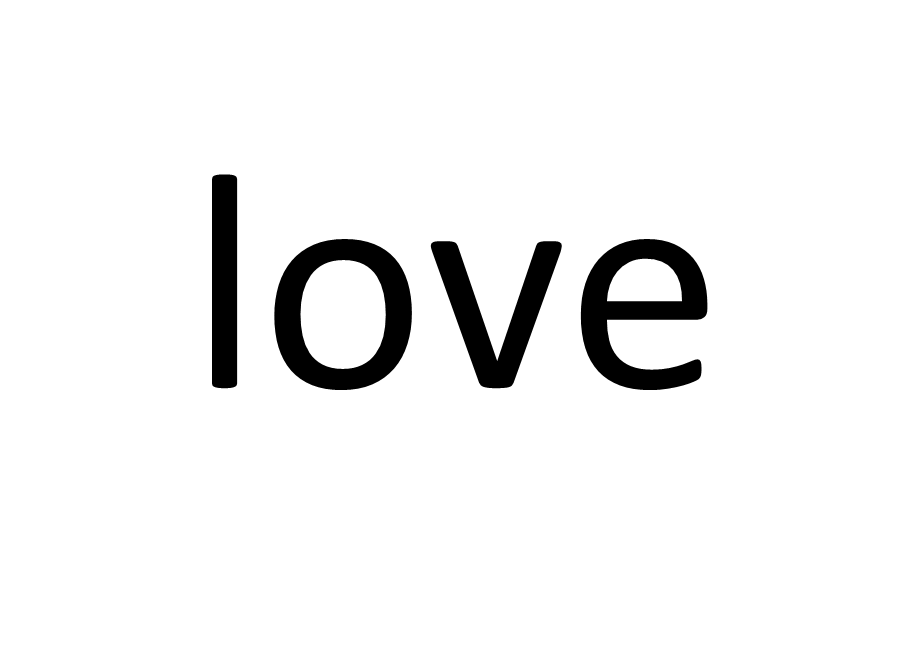 Heart Word Routine
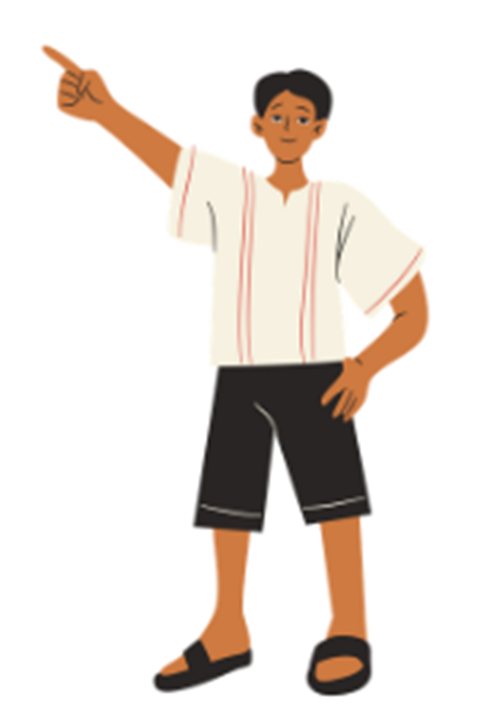 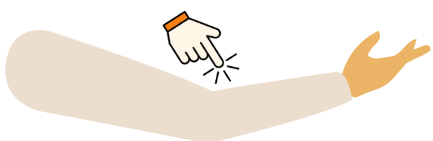 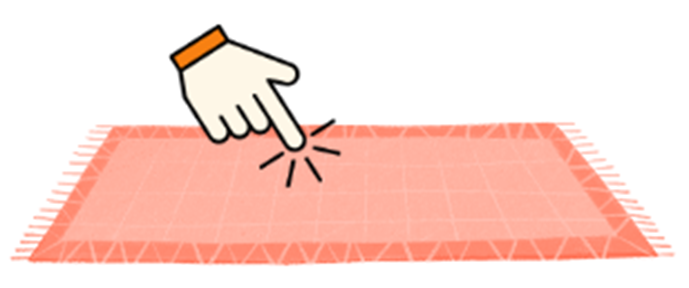 [Speaker Notes: Note: This slide contains animation.

Practice the word. 
 Say: (CLICK) Let’s air write this word together.  (Participants stand and air write the letters of the words in the air as you spell the word together, then blend it back together, drawing an imaginary line under the word):  “L…O…V…E...LOVE!”  

 Say: (CLICK) “Carpet write!” (Participants bend down and use their index finger to trace the letters on the carpet or floor) “L…O…V…E…LOVE!”

Say: (CLICK) “Arm write!” (Participants trace the letters on their non dominant arm) “L…O…V…E…LOVE!”

Say: “I’m hiding the word (CLICK)…now write it!” (Participants write the word down on a personal white board, notecard or piece of paper).

Say: “Now check it!” (CLICK) (Participants check their spelling for accuracy).]
Practice
[Speaker Notes: In this section, we will provide time for you to practice the heart word routine with a partner or small group.]
Instructional Routine Look Fors
Phonics
Includes review of previously learned skills 
Direct instruction of the targeted phoneme/grapheme correspondence, syllable type, or morpheme
Provides opportunity for students to hear and produce the targeted phoneme
Includes instruction and feedback on proper articulation of targeted phoneme 
Provides opportunity for students to see/read the targeted grapheme (syllable type or morpheme)
Includes keyword, picture or visual to aid in learning
Include multisensory strategies for learning and engagement, as appropriate 
Provides opportunities to blend words with the new skill
Provides opportunities to practice encoding using words or phrases that incorporate the new skill 
Provides time in appropriate decodable text for ample practice with the target skill and previously learned phonics patterns
Teacher demonstrates appropriate phonics knowledge to provide effective instruction to students.
[Speaker Notes: Here is a checklist to keep in mind when providing or observing phonics instruction. This list can be used to guide grade level meetings, track implementation progress, and can also be used to support coaching conversations and corrective feedback after administrator walkthroughs. 

Facilitator Note: 
Pulled from Leader Look Fors Observation Tool]
Interactive Activity
Partner Practice
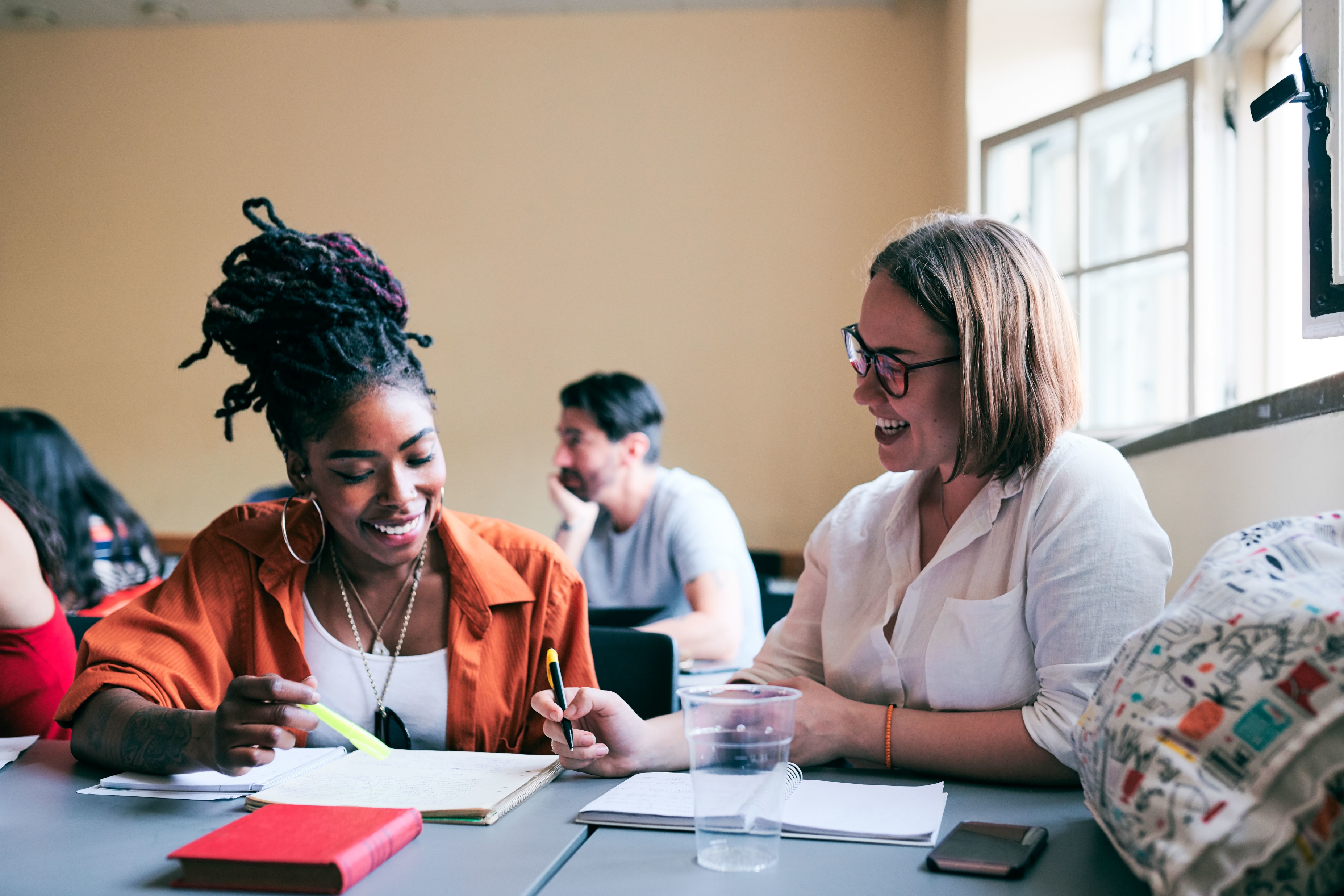 CDE Heart Word Routine Handout
[Speaker Notes: Facilitator Notes: 
This is your opportunity to facilitate the practice with your participants.

Depending on whether you are presenting this session in person or virtually, it is important to provide time to practice. 

Participants will need a printed or digital copy of the Heart Word Routine Handout.

This lesson includes words that cover the sequence of complexity, but participants may choose words from their existing curriculum or lesson plan as well.]
Implementation Considerations
Let’s take a few minutes to discuss how you will implement these routines in your classroom.

Consider: 

Stages of understanding
Existing phonics and sight word instruction
Physical classroom set up during lesson and organization of materials
Logistics of whole group/small groups
Adjusting the gradual release to keep pace with students’ level of skill mastery
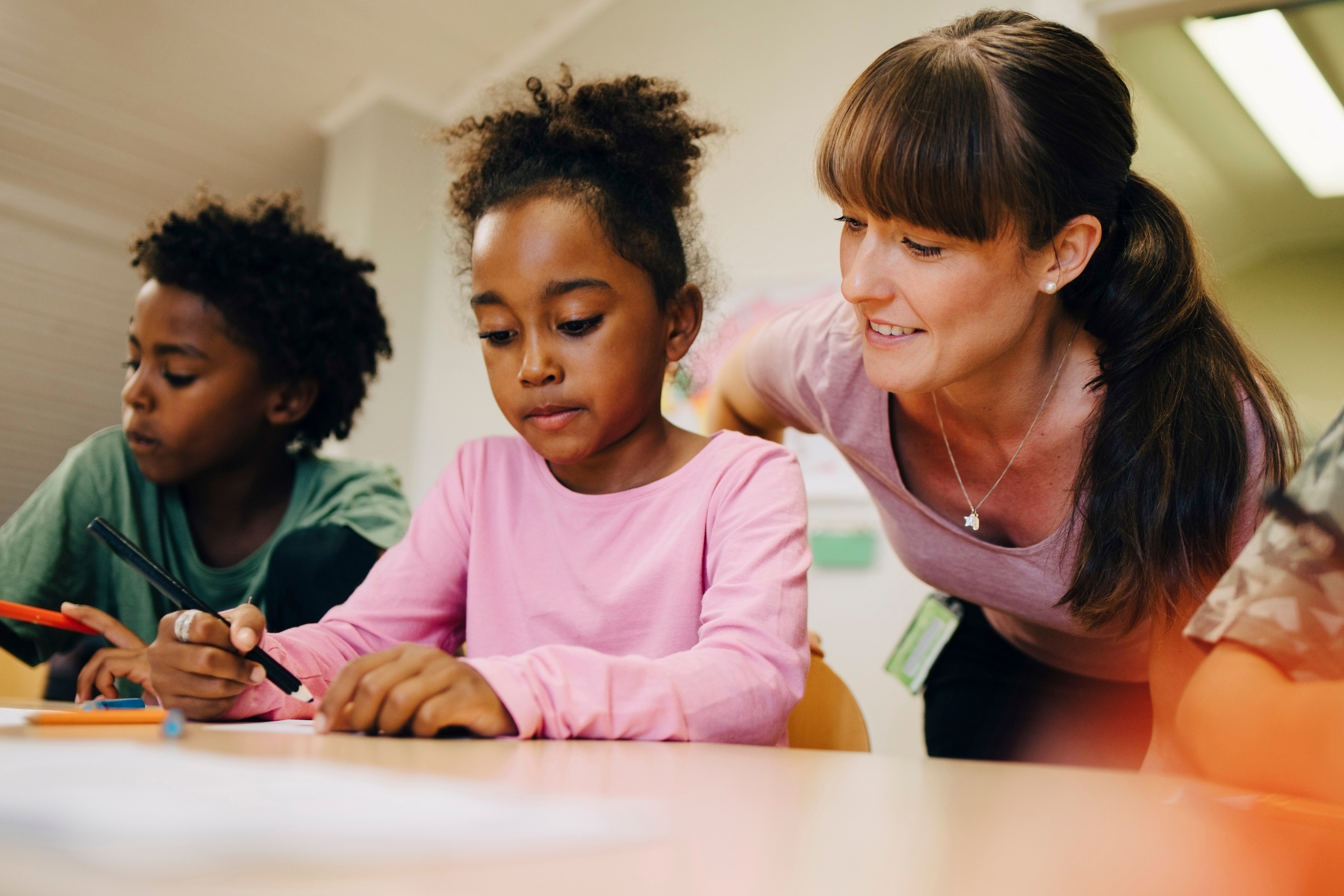 [Speaker Notes: Let’s take a few minutes to discuss how you will implement these routines in your classroom.

Consider: 
Stages of understanding
Existing phonics and sight word instruction
Physical classroom set up during lesson and organization of materials
Logistics of whole group/small groups
Adjusting the gradual release to keep pace with students’ level of skill mastery

Facilitator Notes: 
This is the time to review expectations and discuss any roadblocks or plans for implementation. As a READ lead or administrator, you will want to tailor this discussion to include what is expected during walkthroughs and on lesson plans.]
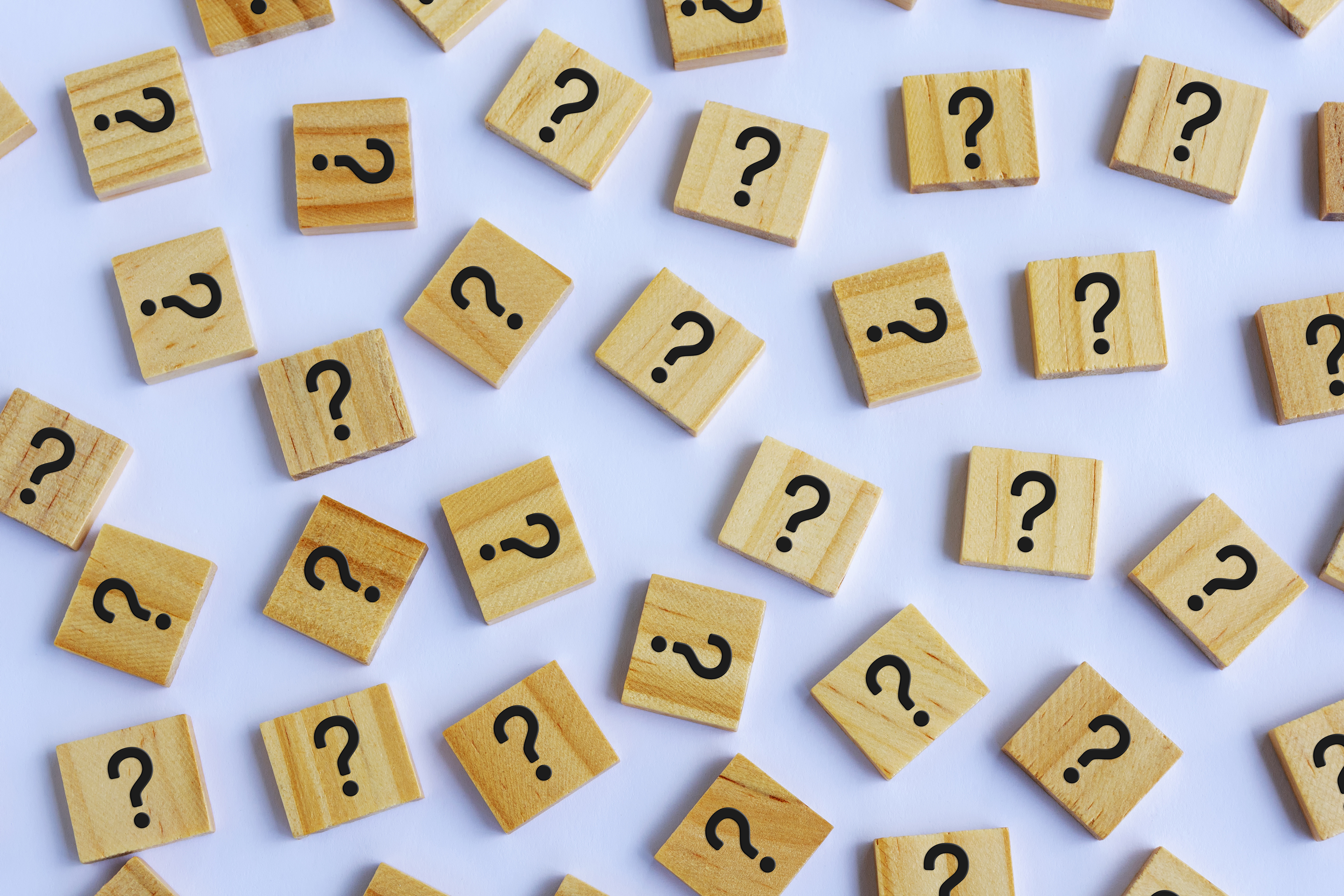 Debrief
After practicing this heart word routine, 
what questions do you still have?
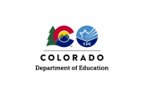 [Speaker Notes: After practicing this routine, what questions do you still have?]
Next Steps
[Speaker Notes: Now, let’s discuss next steps for implementation.]
Looking Ahead
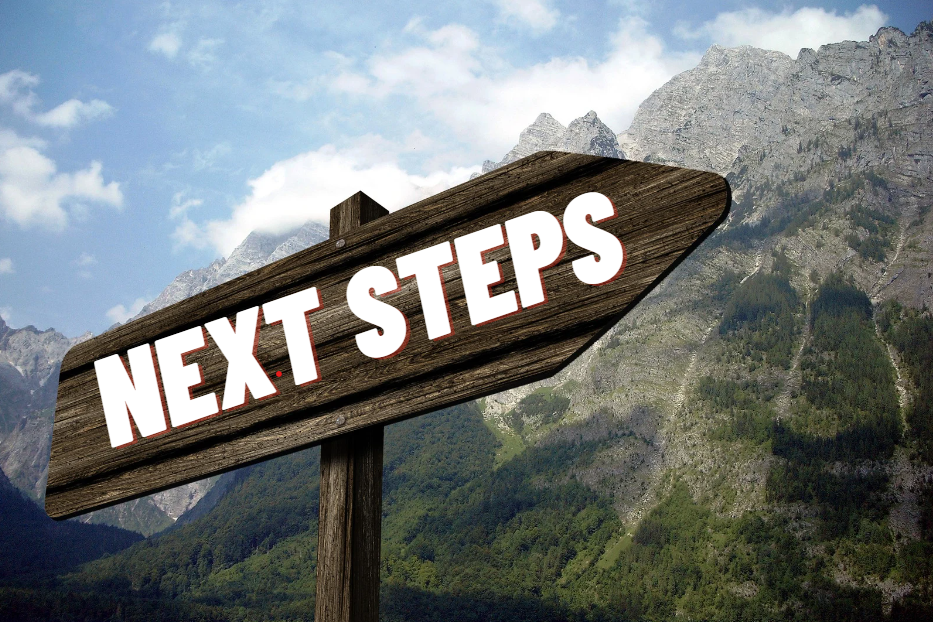 Take a minute and think about all that you learned during this session.
Write down what you plan to do with the information you learned today during this session and how it will impact your students learning.
How will you include this heart word routine  in your daily lessons or refine your current practice?  
What part of this instructional routine would you like to continue developing or receive feedback on?
[Speaker Notes: Take a minute and think about all that you learned during this session.

Write down what you plan to do with the information you learned today during this session and how it will impact your students learning.

How will you include this heart word routine in your daily lessons or refine your current practice?  

What part of this instructional routine would you like to continue developing or receive feedback on?  


Facilitator Notes: You can follow up with this reflection later when meeting with teachers to guide PLCs, etc.]
Change Model
Adapted from Lippett, M. Model for Complex Change (1987) and Knoster, T., Villa R., & Thousand, J. (2000). A framework for thinking about systems change. Villa, R. & J. Thousand (eds), Restructuring for caring and effective education: piecing the puzzle together (pp. 93-128). Baltimore: Paul H. Brookes Publishing Co.
[Speaker Notes: Remember, lasting positive change happens when we have carefully planned for all of the components.

Planning, practicing, and implementing high quality explicit phonics instruction provides a vision for what instruction should look like, gives both teachers and students the skills for success, and informs a plan of action in the classroom, but all pieces are necessary to ensure success.

As a staff, consider:

What components of the change model are in place in your school/district that support improving sight word instruction? 
What could be improved upon to ensure success?]
References
References
Colorado Reading to Ensure Academic Development Act, Colo. Rev. Stat. §§ 22-7-1201-1214, (2019).

Gough, P. B. & Tunmer, W.E. (1986). Decoding, reading, and reading disability. Remedial and Special Education, 7(1).

Moats, L. C. (1999, June). Teaching reading is rocket science: What expert teachers of reading should know and be able to do. American Federation of Teachers, 39-0372. https://doi.org/https://www.aft.org/sites/default/files/reading_rocketscience_2004.pdf. 

National Institute of Child Health and Human Development (NICHD). (2000). Report of the National Reading Panel. Teaching children to read : An evidence-based assessment of the scientific research literature on reading and its implications for reading instruction. (NIH Publication No. 00-4769). Washington, DC: U.S. Government Printing Office.

Rules for the Administration of the Colorado Reading to Ensure Academic Development Act, 1 Colo. Code Regs. 301-92, (2017).

Scarborough, H. S. (2001). Connecting early language and literacy to later reading (dis)abilities: Evidence, theory, and practice. In S. Neuman & D. Dickinson (Eds.), Handbook for research in early literacy. New York: Guilford Press.